I Phone Challenge
When to buy and when to sell products are two things that are
very important in our society.

The following resource will demonstrate how we can use maths to help us make better decisions.
You want to buy  a new phone so you are planning to sell your existing phone and upgrade.The number of clicks until the home button fails is in the table below.
We are going to use a cumulative frequency graph to help us make a decision about when we are going to sell/trade in our phone.
You want to buy  a new phone so you are planning to sell your existing phone and upgrade.The number of clicks until the home button fails is in the table below.
We are going to use a cumulative frequency graph to help us make a decision about when we are going to sell/trade in our phone.
Cumulative Frequency is when we keep a running total.
You want to buy  a new phone so you are planning to sell your existing phone and upgrade.The number of clicks until the home button fails is in the table below.
We are going to use a cumulative frequency graph to help us make a decision about when we are going to sell/trade in our phone.
Cumulative Frequency is when we keep a running total.
The value in this column is 10. This value is obtained by adding all of the values that are less than <50. In this case 9 and 1
You want to buy  a new phone so you are planning to sell your existing phone and upgrade.The number of clicks until the home button fails is in the table below.
We are going to use a cumulative frequency graph to help us make a decision about when we are going to sell/trade in our phone.
Cumulative Frequency is when we keep a running total.
The value in this column is 42. This value is obtained by adding all of the values that are less than <60. In this case 9 and 1 and 32.
You want to buy  a new phone so you are planning to sell your existing phone and upgrade.The number of clicks until the home button fails is in the table below.
We are going to use a cumulative frequency graph to help us make a decision about when we are going to sell/trade in our phone.
Cumulative Frequency is when we keep a running total.
This process is repeated until the table is completed.
You want to buy  a new phone so you are planning to sell your existing phone and upgrade.The number of clicks until the home button fails is in the table below.
We are going to use a cumulative frequency graph to help us make a decision about when we are going to sell/trade in our phone.
Cumulative Frequency is when we keep a running total.
This process is repeated until the table is completed.
You want to buy  a new phone so you are planning to sell your existing phone and upgrade.The number of clicks until the home button fails is in the table below.
We are going to use a cumulative frequency graph to help us make a decision about when we are going to sell/trade in our phone.
Cumulative Frequency is when we keep a running total.
This process is repeated until the table is completed.
You want to buy  a new phone so you are planning to sell your existing phone and upgrade.The number of clicks until the home button fails is in the table below.
We are going to use a cumulative frequency graph to help us make a decision about when we are going to sell/trade in our phone.
Cumulative Frequency is when we keep a running total.
This process is repeated until the table is completed.
Once you have completed the table you put the information into a cumulative frequency curve. The reason we do this is so that we can look at some key data like the median and quartiles.
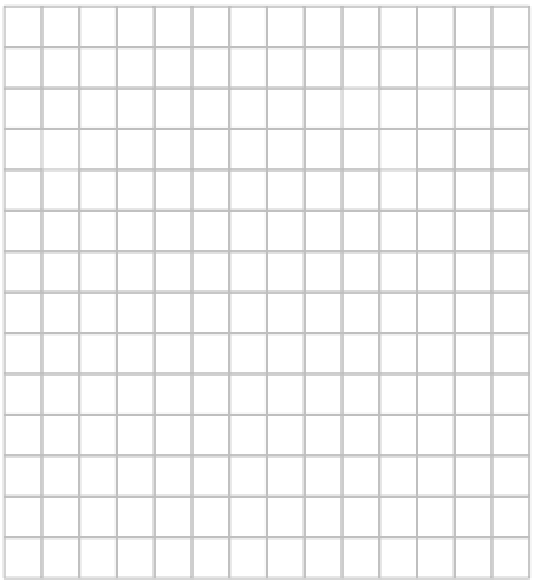 120
100
Cumulative Frequency
80
60
40
20
0
40
50
60
70
80
90
100
Failure 1000’s presses
Once you have completed the table you put the information into a cumulative frequency curve. The reason we do this is so that we can look at some key data like the median and quartiles.
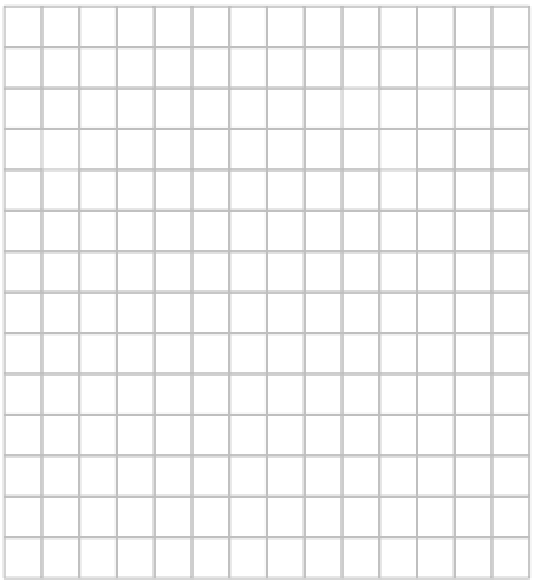 120
100
Cumulative Frequency
80
60
40
20
0
40
50
60
70
80
90
100
Failure 1000’s presses
Once you have completed the table you put the information into a cumulative frequency curve. The reason we do this is so that we can look at some key data like the median and quartiles.
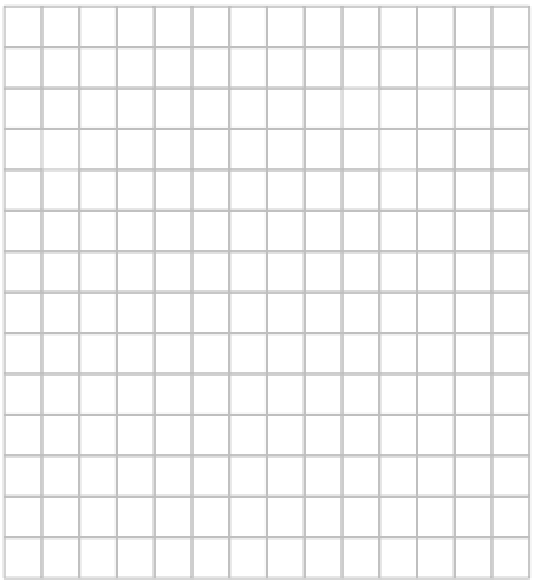 Half of a 120 is 60 so this is where we draw the line for the median.
120
Estimate for Median = 64
100
Cumulative Frequency
80
60
40
20
0
40
50
60
70
80
90
100
Failure 1000’s presses
Once you have completed the table you put the information into a cumulative frequency curve. The reason we do this is so that we can look at some key data like the median and quartiles.
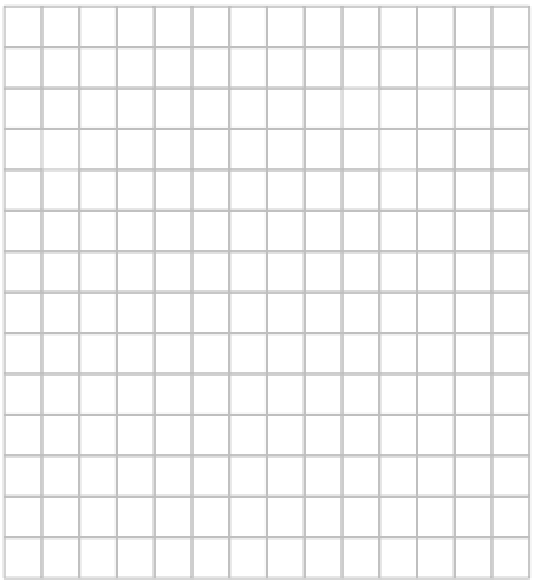 A quarter of 120 is 30 so this is where we draw the line for the lower quartile.
120
100
Estimate for Lower Quartile = 57
Cumulative Frequency
80
60
40
20
0
40
50
60
70
80
90
100
Failure 1000’s presses
Once you have completed the table you put the information into a cumulative frequency curve. The reason we do this is so that we can look at some key data like the median and quartiles.
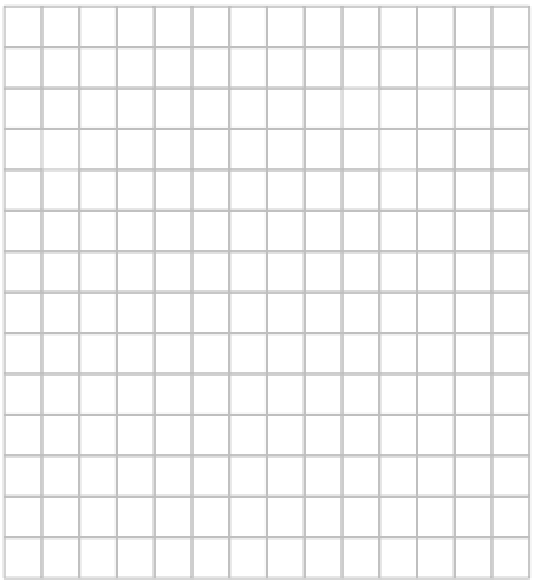 Three quarters of 120 is 90 so this is where we draw the line for the upper quartile.
120
100
Estimate for Upper Quartile = 78
Cumulative Frequency
80
60
40
20
0
40
50
60
70
80
90
100
Failure 1000’s presses
Now that we have been through an example. Can you complete the table and plot the cumulative frequency curve for Phone 2
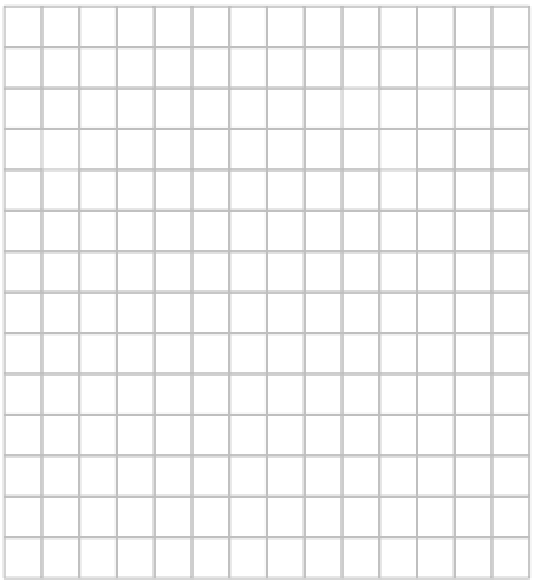 120
100
Cumulative Frequency
80
60
40
20
0
40
50
60
70
80
90
100
Failure 1000’s presses
Now that we have been through an example. Can you complete the table and plot the cumulative frequency curve for Phone 2
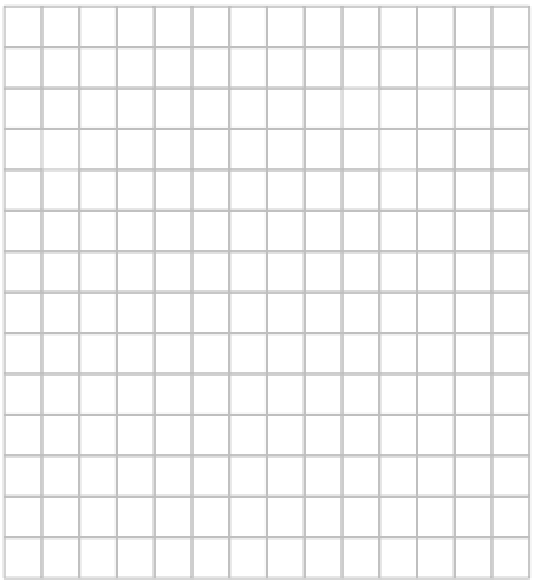 120
100
Cumulative Frequency
80
60
40
20
0
40
50
60
70
80
90
100
Failure 1000’s presses
Now that we have been through an example. Can you complete the table and plot the cumulative frequency curve for Phone 2
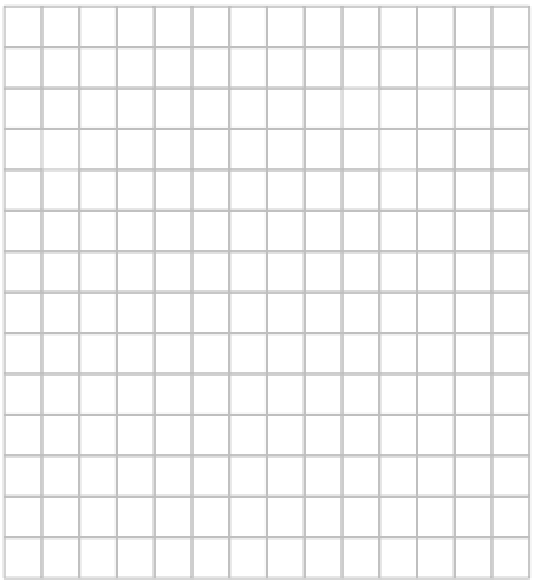 120
100
Cumulative Frequency
80
60
40
20
0
40
50
60
70
80
90
100
Failure 1000’s presses
Now that we have been through an example. Can you complete the table and plot the cumulative frequency curve for Phone 2
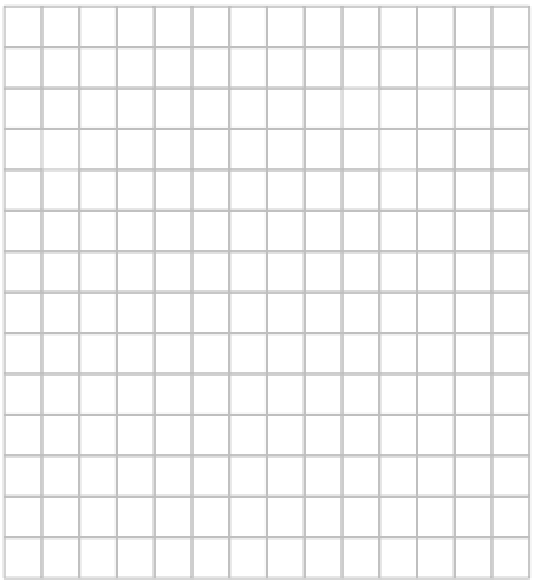 Half of a 120 is 60 so this is where we draw the line for the median.
120
100
An estimate for the median is 69,000 presses
Cumulative Frequency
80
60
40
20
0
40
50
60
70
80
90
100
Failure 1000’s presses
Now that we have been through an example. Can you complete the table and plot the cumulative frequency curve for Phone 2
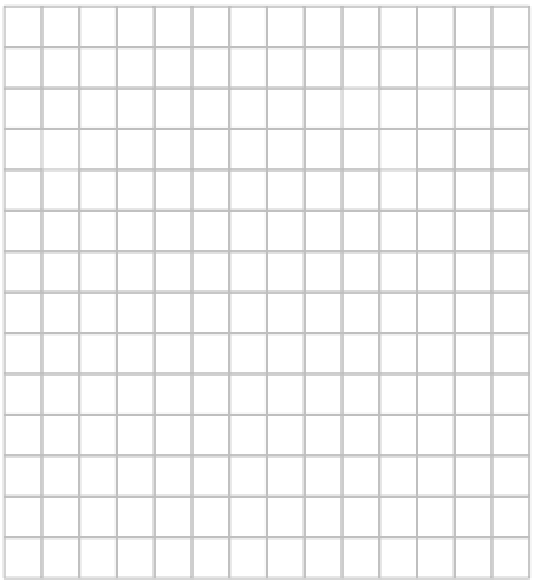 A quarter of 120 is 30 so this is where we draw the line for the lower quartile.

An estimate for the lower quartile is 63,000 presses.
120
100
Cumulative Frequency
80
60
40
20
0
40
50
60
70
80
90
100
Failure 1000’s presses
Now that we have been through an example. Can you complete the table and plot the cumulative frequency curve for Phone 2
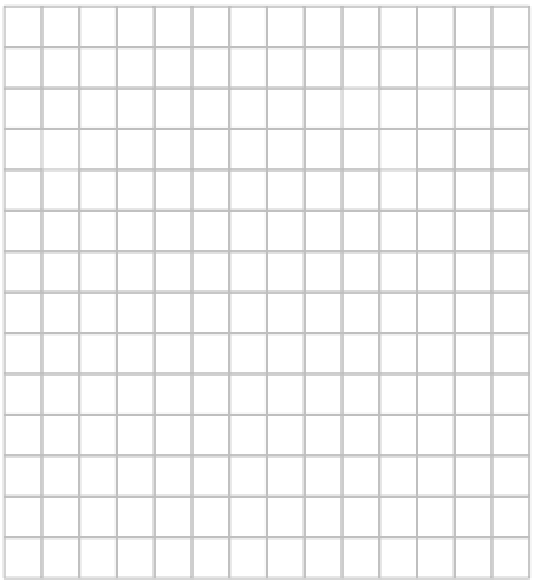 Three quarters of 120 is 90 so this is where we draw the line for the upper quartile.
120
100
An estimate for the upper quartile is 77,000 presses
Cumulative Frequency
80
60
40
20
0
40
50
60
70
80
90
100
Failure 1000’s presses
It is known that the failure rate of a button (N) on a mobile phone is inversely proportional to the time in months of failure (M)

It is known that after 70,000 clicks the expected life of the phone is 12 months. Using this information find the value of the constant that links N to M.
It is known that the failure rate of a button (N) on a mobile phone is inversely proportional to the time in months of failure (M)

It is known that after 70,000 clicks the expected life of the phone is 12 months. Using this information find the value of the constant that links N to M.